Sustainable Use of Local Plants and Traditional Knowledge to Improve Local Development
Group 2
Alisa Rai
Shankar Datt
Paola Espinosa
Guillermina Elias
Aydin Inchiyev
Petrit Imeraj
David Cañas
Solange Uwera
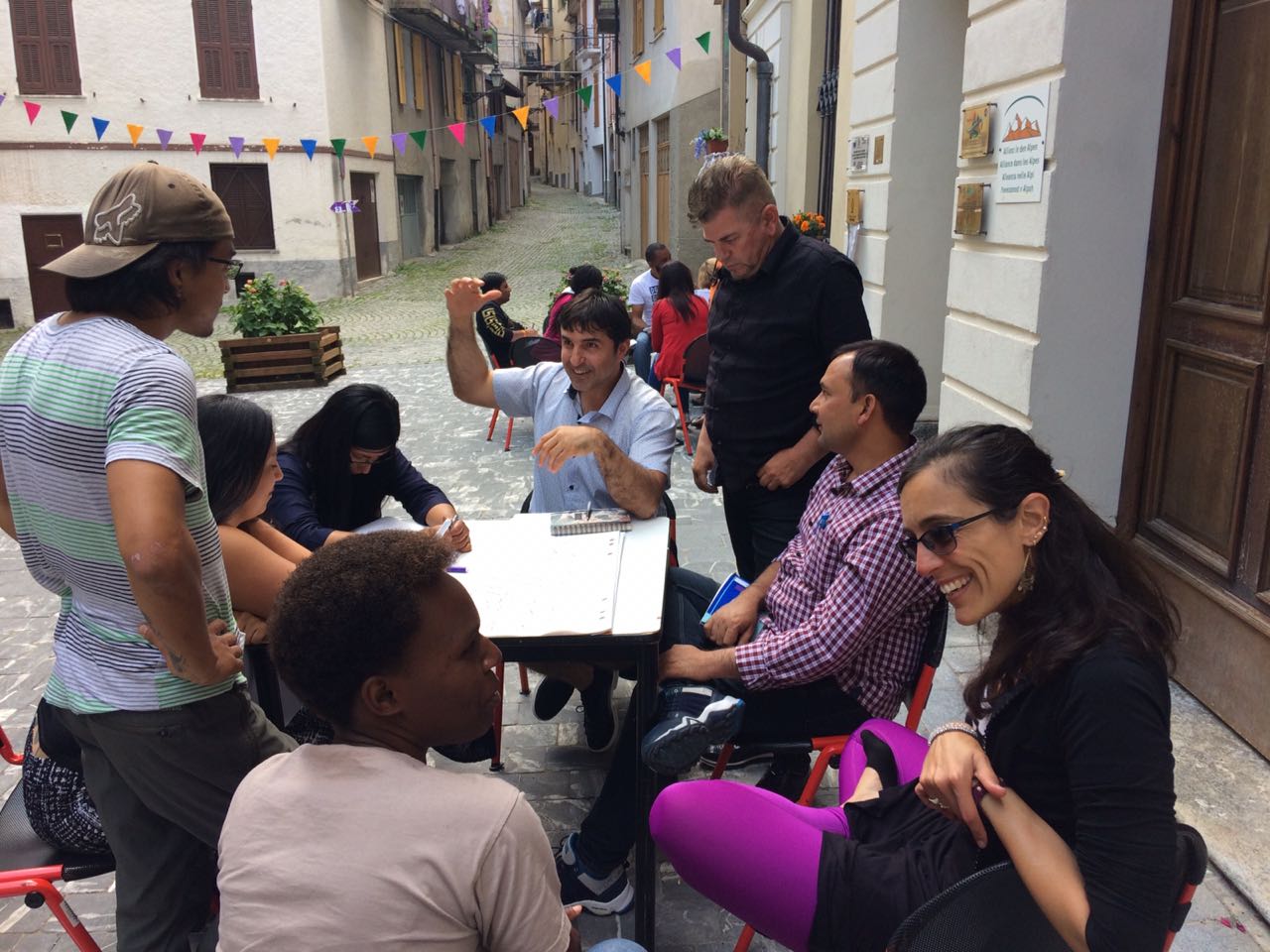 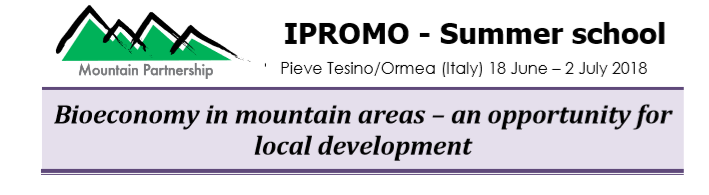 July 2, 2018
Turin, Italy
Mountain Communities
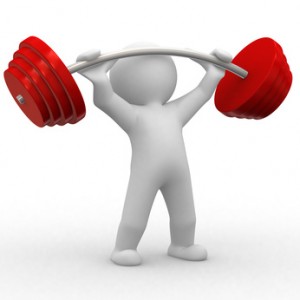 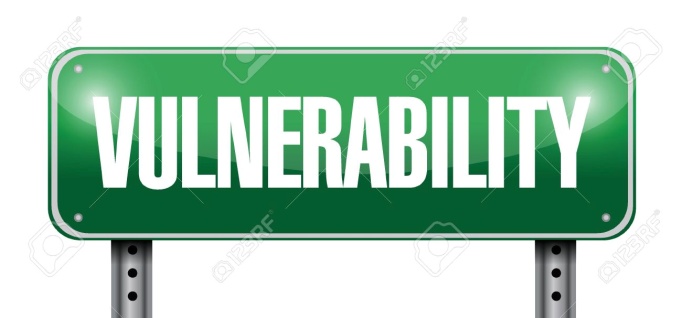 Facilitating  Local Development Using Local Resources
Circular Economy Using Local Resources
Case Study in Nepal 
Cultivation of Medicinal and Aromatic Plants: Biodiversity Conservation and Livelihoods Diversification Option
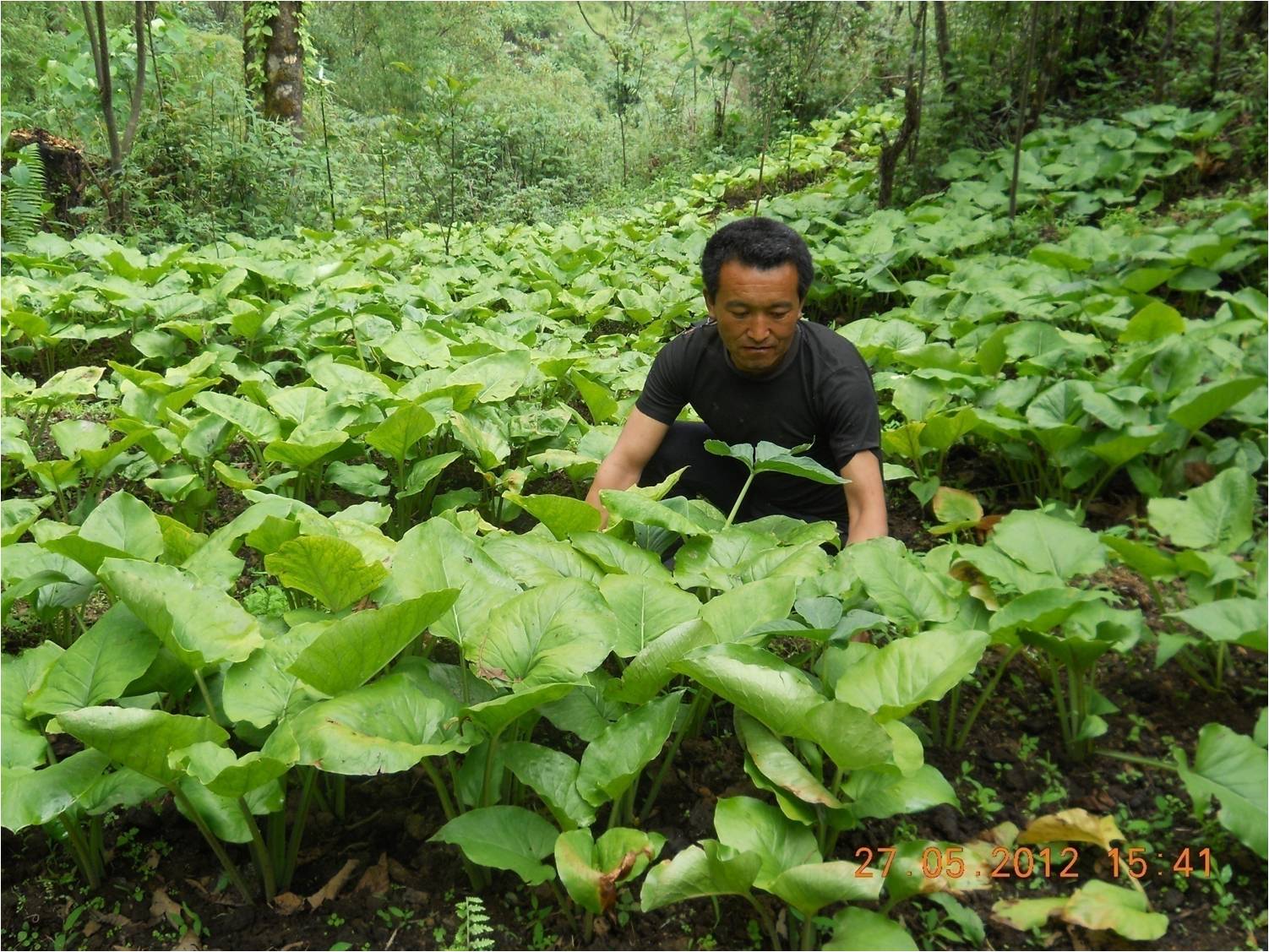 TMI’s Working Modality on Cultivation, Commercialization and Conservation of MAPs Program
Feasibility Study and Stakeholder Consultations for area selection
Periodic Monitoring and Community based Evaluation
Periodic Monitoring and Community based Evaluation
Project Area Expansion 
Value Addition
Stakeholders
. Government Line Agencies
 District Forest Office
 District Agriculture Development Office
 Department of Plant Resources 
 District Development Committee
 Village Development Committee
 Division Cooperative Office
. Private Sectors (local, regional, national and international traders)
. Development Partners
. Civil Society Organizations
. Research Institutions
. Donors
. Traditional healers (Aamchii)
Participant’s selection
(Focus on small-holder, marginalized farmers, women)
Phase Out Plan
Final evaluation
Sustainable plans
Lessons learnt documentation and dissemination
Basic Level Cultivation Training
Theory and practical
Nursery establishment
Start up seeds
Monitoring and Data Collection
MAPs production and sales data
Community based MAPs diversity monitoring
Capacity Building
 Exposure Visits
 Trainings in: Weeding, transplantation, organic manure preparation , legal provisions and regulations ,Cultivation on private land, Sustainable harvesting techniques
 Market management and network
Further Capacity Building
Product Origin Certificates
Business Development
Fair Trade Exhibition
Cooperative/Enterprise Development
MAPs Co-operative formation and registration
Support for asset & infrastructure development 
Market linkages and value addition
Advanced Cultivation Training
Theory and practical
Diversification of species
Start up seeds
6
Cross Cutting Issues - Gender Equality and Social Inclusion, Policy Advocacy
Deo Prakash TamangTalkarka, Prambung-5, Panchthar
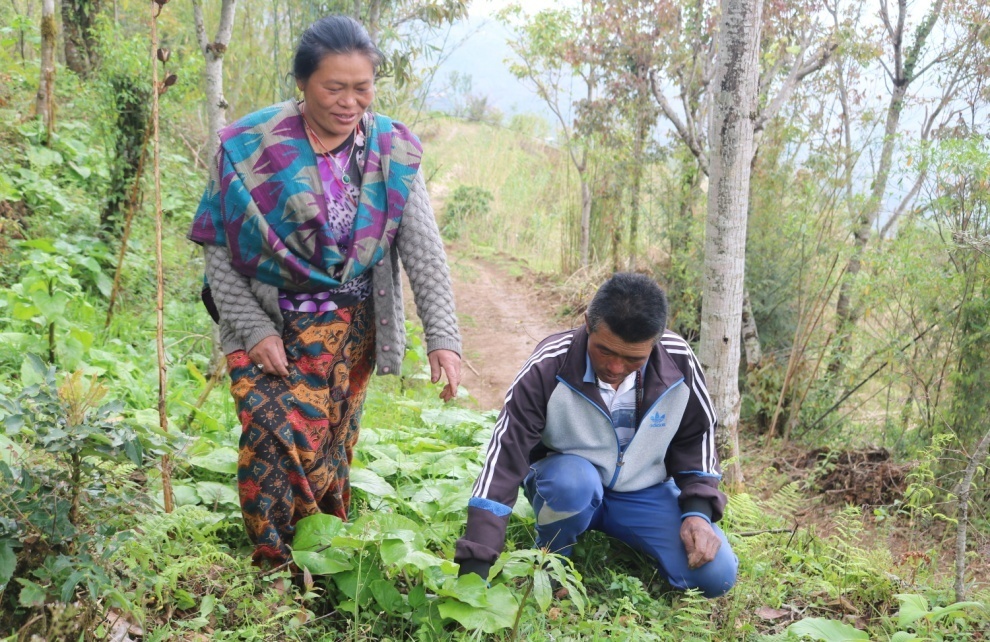 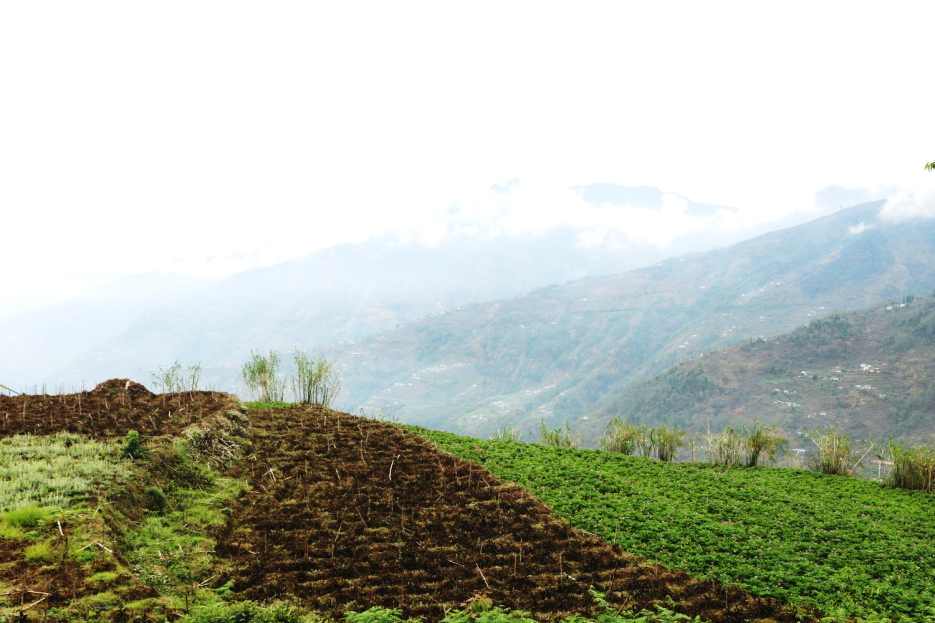 Time Frame
Depends on product, in current case study it is five years payback
 Three cycles of production to be sustainable
Expected Benefits
Additional income
 Strengthen farmers organization 
 Reduce intermediary
Expected Solutions
Diversify Income, 
Increase resilience for the community
Sustainability
Economic
Can be propagated by seeds; 
Diversifies production and income
Environmental
Protects natural forest from illegal harvesting,
uses degraded land and endangered species
Social
 Culture and knowledge preservation
Replicating Nepali Experience in The Andes 
Cultivation of chocho (Lupinus mutabilis): 
Biodiversity Conservation and Livelihoods Diversification Option
Lupinus mutabilis
Ecuador, Peru, Bolivia 
2000 a 3800 m altitude
Short term crop, in between other crops. Restores soil because is a nitrogen fixer
Nutritional/Medicinal
Nitrogen fixer 
Wood treatment
Requires water to grow and to be prepared. The water can be reused to treat wood and as insecticide
Water, soil
Green manure, great amount of cellulose, great heating power
Nutritional Value
Other Uses
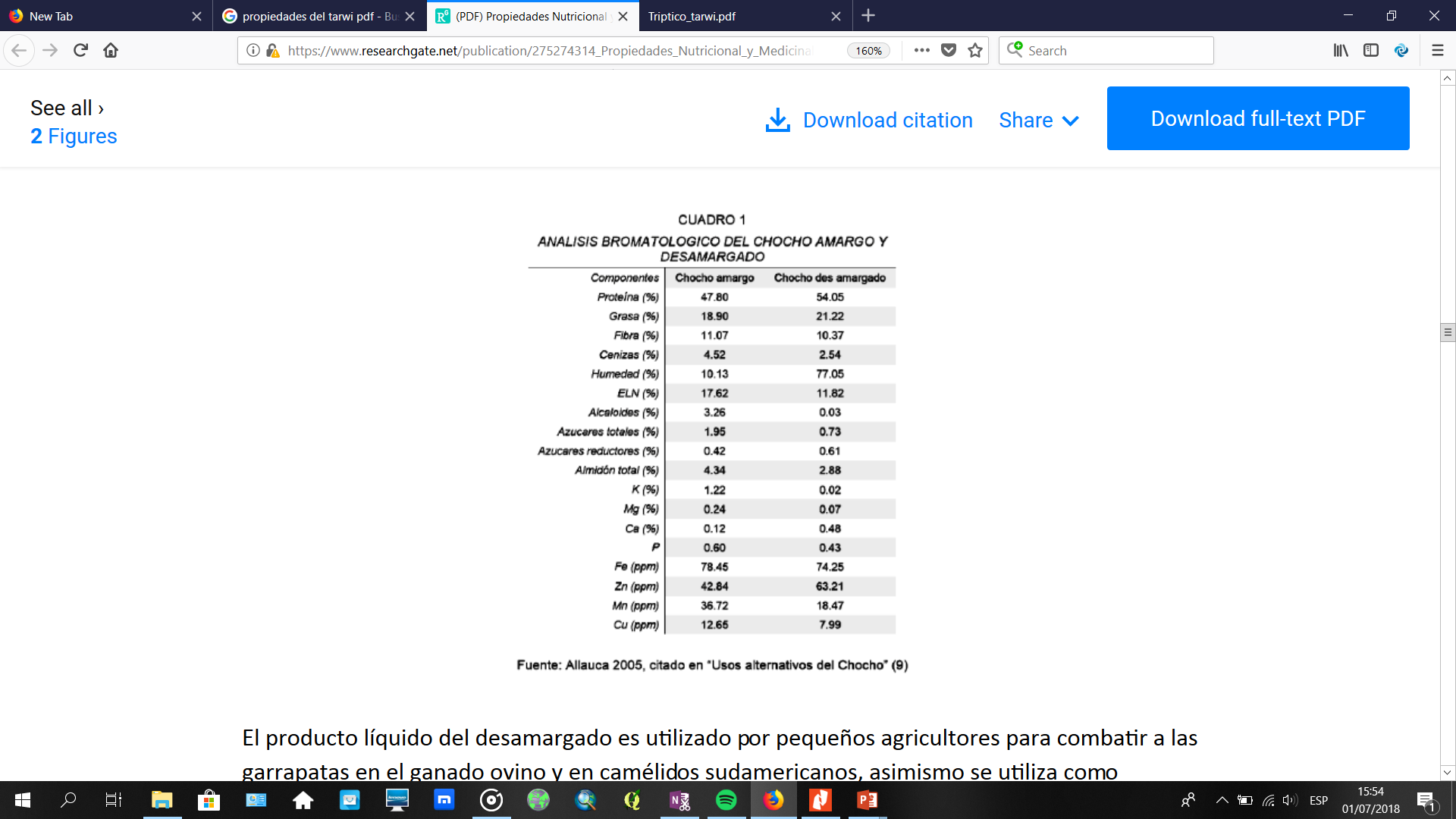 Pesticides
Biofuel
Antiparasitic
Anti hair loss
Dandruff
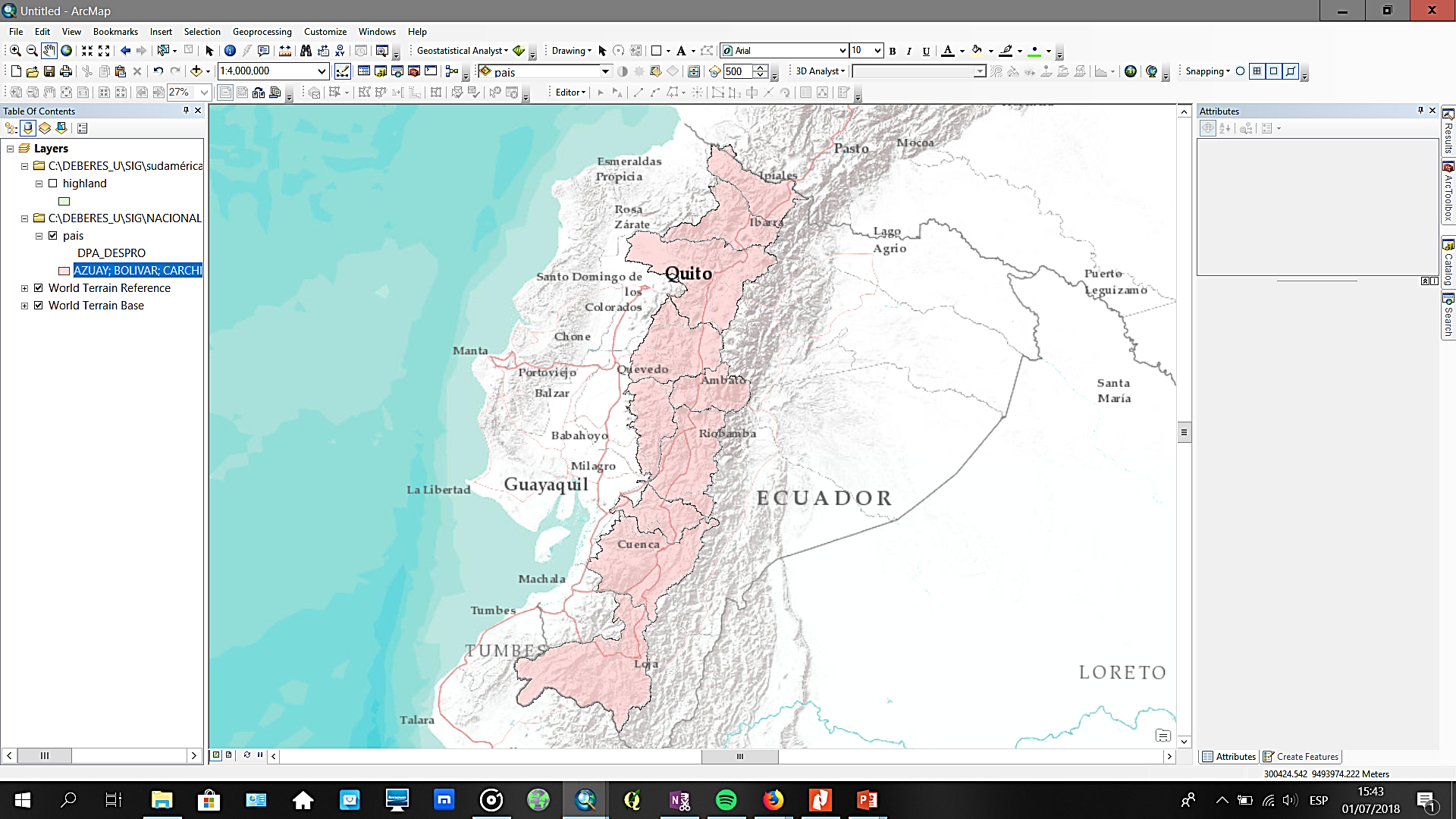 TMI’s Working Modality on Cultivation, Commercialization and Conservation of MAPs Program
Feasibility Study and Stakeholder Consultations for area selection
Periodic Monitoring and Community based Evaluation
Periodic Monitoring and Community based Evaluation
Project Area Expansion 
Value Addition
Stakeholders
. Government Line Agencies
 District Forest Office
 District Agriculture Development Office
 Department of Plant Resources 
 District Development Committee
 Village Development Committee
 Division Cooperative Office
. Private Sectors (local, regional, national and international traders)
. Development Partners
. Civil Society Organizations
. Research Institutions
. Donors
. Traditional healers (Aamchii)
Participant’s selection
(Focus on small-holder, marginalized farmers, women)
Phase Out Plan
Final evaluation
Sustainable plans
Lessons learnt documentation and dissemination
Basic Level Cultivation Training
Theory and practical
Nursery establishment
Start up seeds
Monitoring and Data Collection
MAPs production and sales data
Community based MAPs diversity monitoring
Capacity Building
 Exposure Visits
 Trainings in: Weeding, transplantation, organic manure preparation , legal provisions and regulations ,Cultivation on private land, Sustainable harvesting techniques
 Market management and network
Further Capacity Building
Product Origin Certificates
Business Development
Fair Trade Exhibition
Cooperative/Enterprise Development
MAPs Co-operative formation and registration
Support for asset & infrastructure development 
Market linkages and value addition
Advanced Cultivation Training
Theory and practical
Diversification of species
Start up seeds
15
Cross Cutting Issues - Gender Equality and Social Inclusion, Policy Advocacy
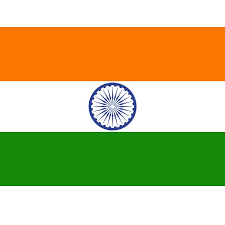 Thank You
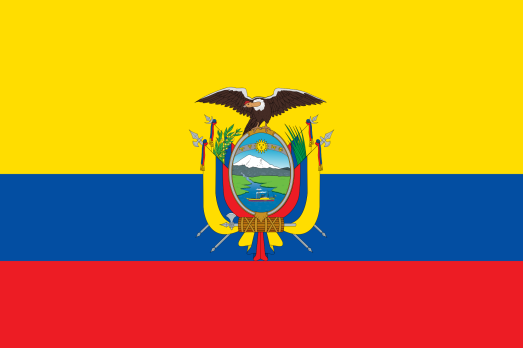 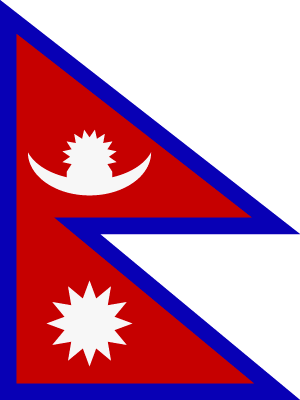 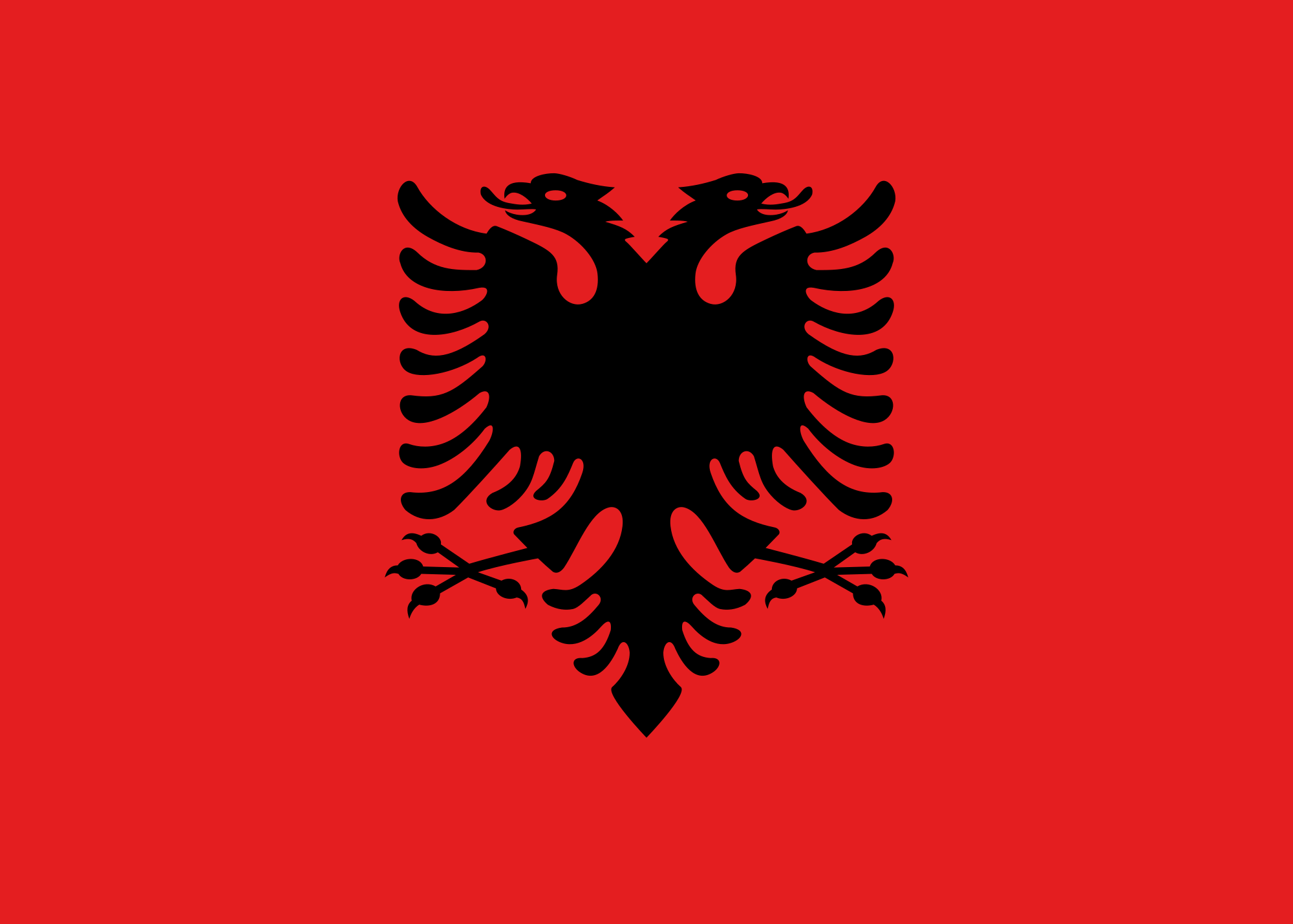 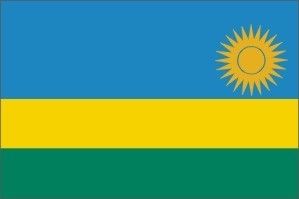 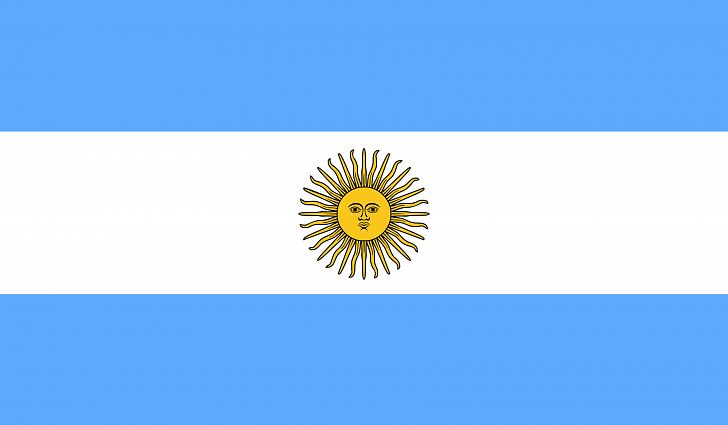 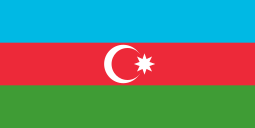 Grazie Mille